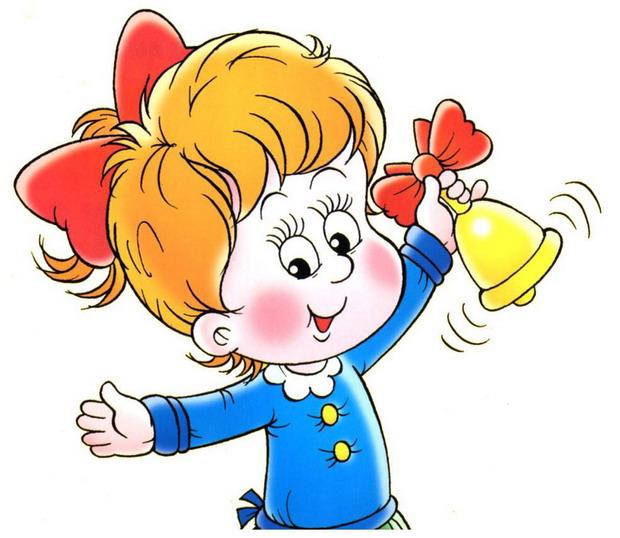 Открытие
То, что открыто, вновь установлено, найдено.
Сделать научное открытие
С.И.Ожегов. Толковый словарь русского языка.
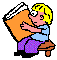 Орфоэпическая минутка
Августовский, корыстный, красивее, сливовый, украинский.
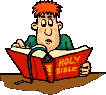 Тайны княжества
Имя Прилагательное
Как образовались слова?
Лебединый←
Кожаный←
Глиняный←
Традиционный←
Клюквенный←
Каменный←
Осенний←
лебедь (-ИН-)
кожа (-АН-)
глина (-ЯН-)
традиция (-ОНН-)
клюква (-ЕНН-)
камень (-Н-)
осень (-Н-)
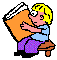 Что вы заметили в написании этих прилагательных?
Тема исследования
Н-ННв суффиксах прилагательных
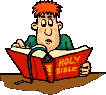 Выяснить правила написания Н-НН в суффиксах прилагательных, образованных от имён существительных
Обратите внимание!
н
Лебединый←
Кожаный←
Глиняный←

Традиционный←
Клюквенный←
Каменный←
Осенний←
лебедь (-ИН-)
кожа (-АН-)
глина (-ЯН-)

традиция (-ОНН-)
клюква (-ЕНН-)
камень (-Н-)
осень (-Н-)
нн
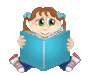 Слова-исключения
ОЛОВЯННЫЙ
СТЕКЛЯННЫЙ
ДЕРЕВЯННЫЙ
ВЕТРЕНЫЙ
ЗАПОМНИ!
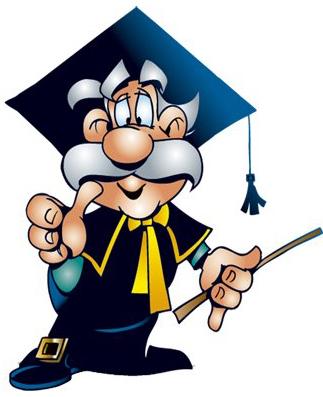 Физминутка
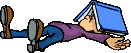 Работаем с учебником
ЦВЕТНОЙ ДИКТАНТ
Внимание!       Н         НН
Ледя(н,нн)ая фигура                       
Были(н,нн)ый герой
Деревя(н,нн)ый дом
Ржа(н,нн)ой хлеб
Глиня(н,нн)ая  чашка
Авиацио(н,нн)ый перелёт
Мужестве(н,нн)ый человек
Звери(н,нн)ый крик
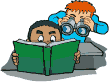 Проверь себя
Нет ошибок – 5
1-2 ошибки – 4
3-4 ошибки – 3
5 и более ошибок - 2
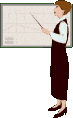 Определи ,в каком облачке  все слова  пишутсся с НН
Дли(н,нн)ый
Земля(н,нн)ой
Стекля(н,нн)ый
Карма(н,нн)ый
Гуси(н,нн)ый
Ветре(н,нн)ый)
Сезо(н,нн)ый
Степе(н,н)ый
Оловя(н,нн)ый
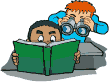 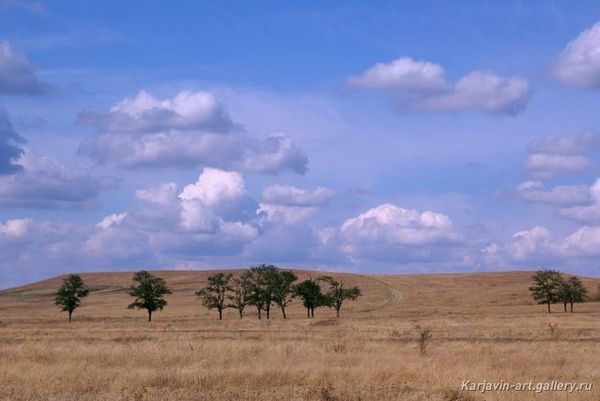 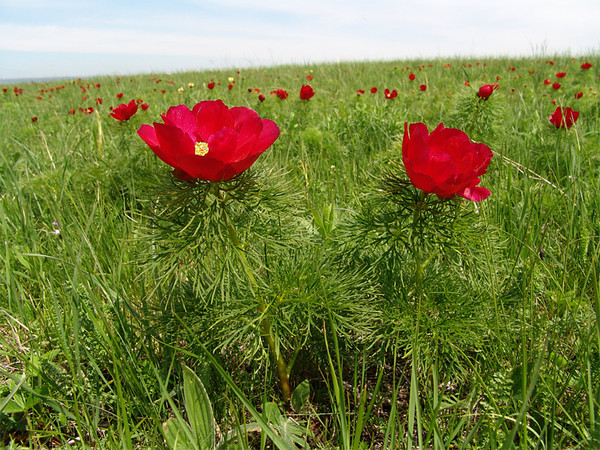 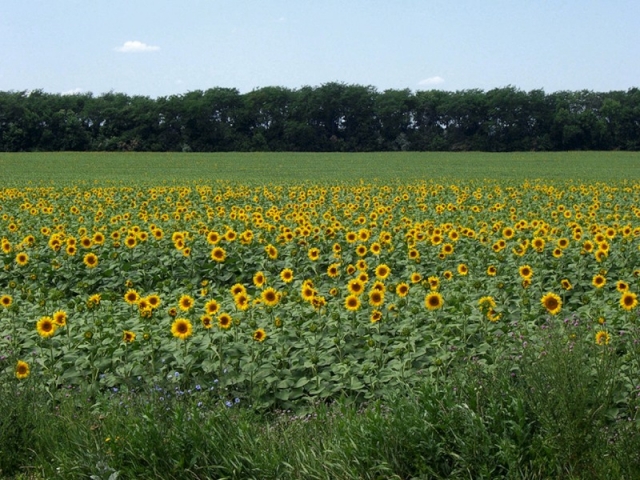 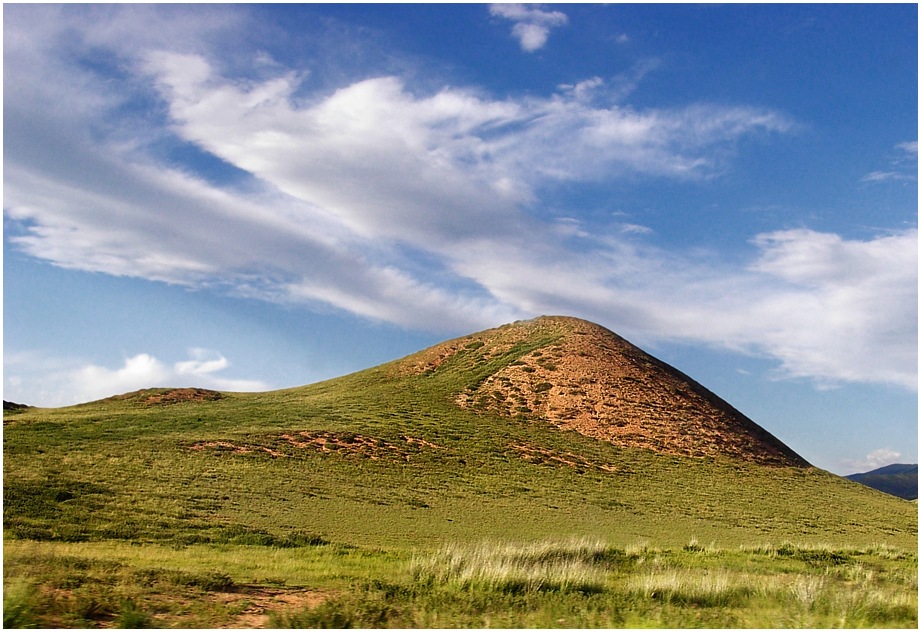 Будь внимателен: каждый шаг может привести            тебя к открытию.                  Кумор Лешек